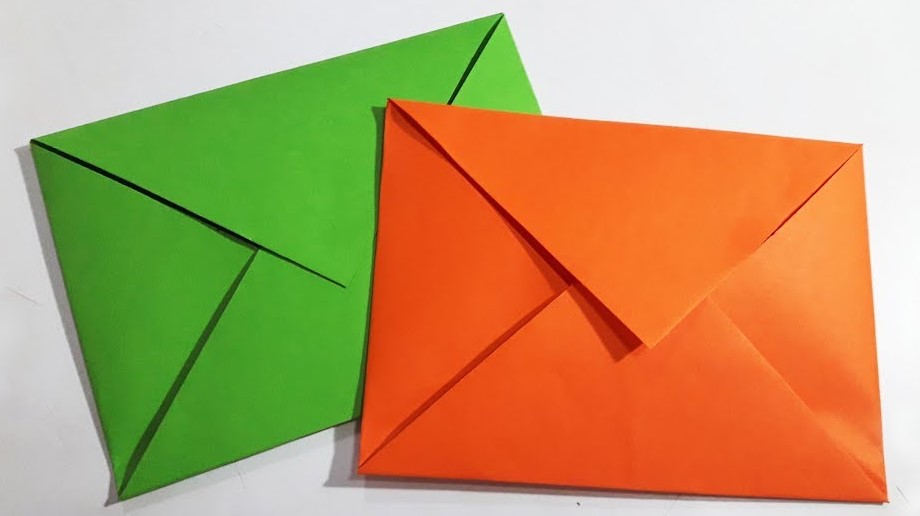 ฉบับที่ 6/2564 ประจำเดือน มิถุนายน’64
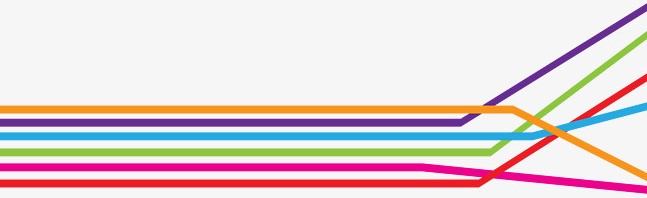 กองคลัง
จดหมายข่าว
องค์การบริหารส่วนตำบลดอน  อำเภอปะนาเระ  จังหวัดปัตตานี
ประชาสัมพันธ์การออกชำระภาษีนอกพื้นที่
องค์การบริหารส่วนตำบลดอน ได้จัดทำโครงการออกให้บริการรับชำระภาษีที่ดินและสิ่งปลูกสร้าง ภาษีป้าย ประจำปีงบประมาณ 2564 เพื่อเพิ่มประสิทธิภาพในการปฏิบัติงานด้านการจัดเก็บภาษีและเร่งรัดการจัดเก็บภาษีขององค์การบริหารส่วนตำบลดอน  และเพื่อเป็นการอำนวยความสะดวกในการชำระภาษีให้กับประชาชนในเขตพื้นที่องค์การบริหารส่วนตำบลดอนทั้ง 6  หมู่บ้าน  ตามวันเวลาต่อไปนี้
อย่าลืม !  ชำระภาษี่ที่ดินและสิ่งปลูกสร้าง ภายในเดือน มิถุนายน 2564
กองคลัง อบต.ดอน, http://www.Dorn.go.th/โทร.073-466134